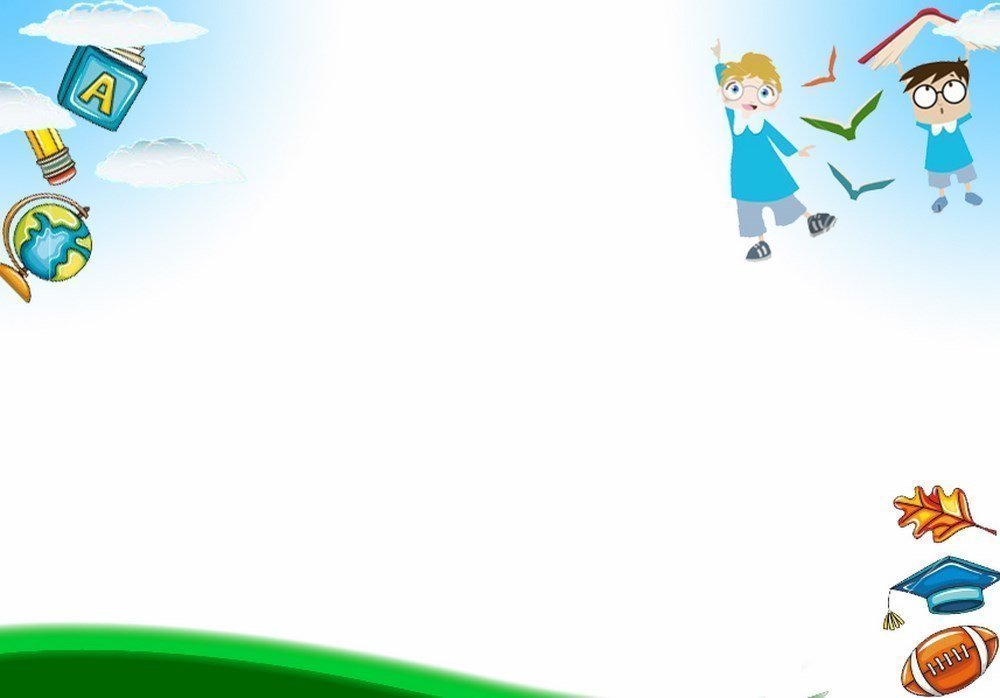 PHÒNG GIÁO DỤC VÀ ĐÀO TẠO QUẬN LONG BIÊN
TRƯỜNG MẦM NON NẮNG MAI
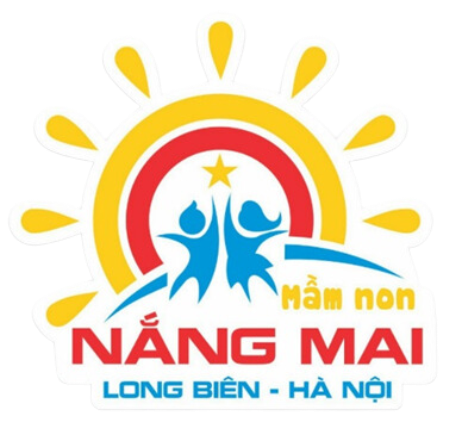 LĨNH VỰC PHÁT TRIỂN NGÔN NGỮ
Đề tài: Truyện: Món quà của cô giáo
Lứa tuổi: Mẫu giáo nhỡ 4 – 5 tuổi
Giáo viên: Chử Thanh Phương
Năm học 2023 -2024
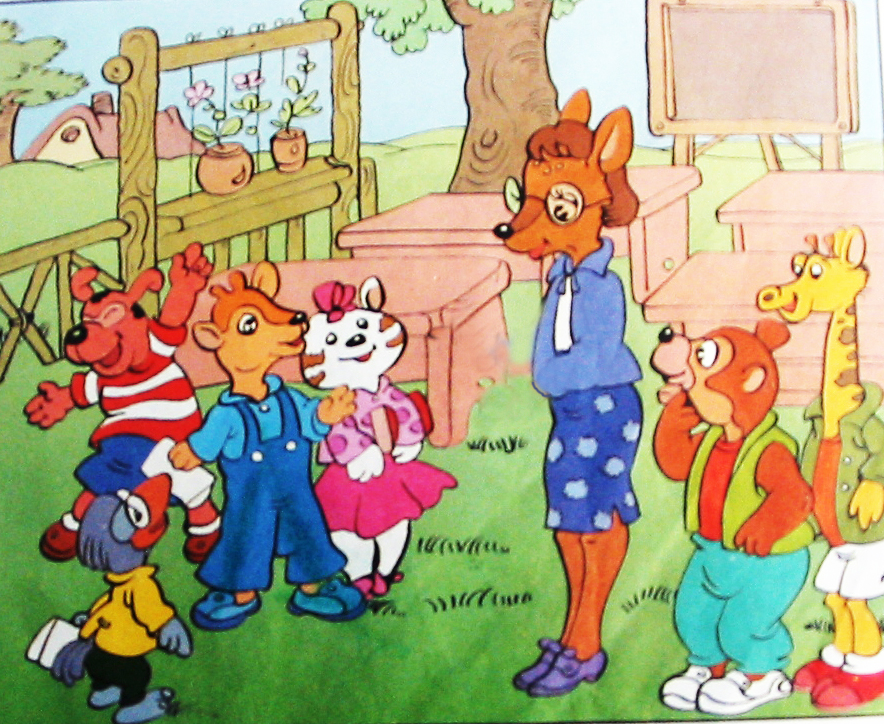 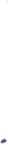 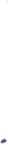 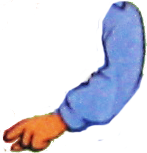 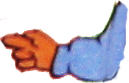 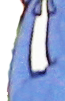 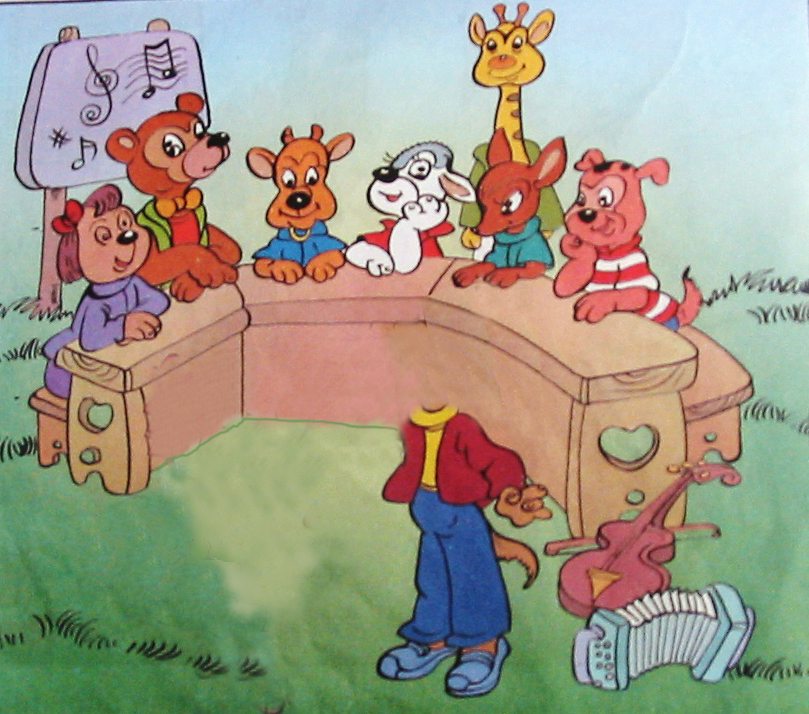 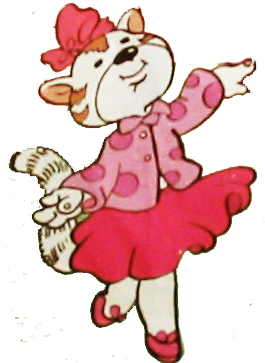 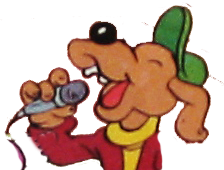 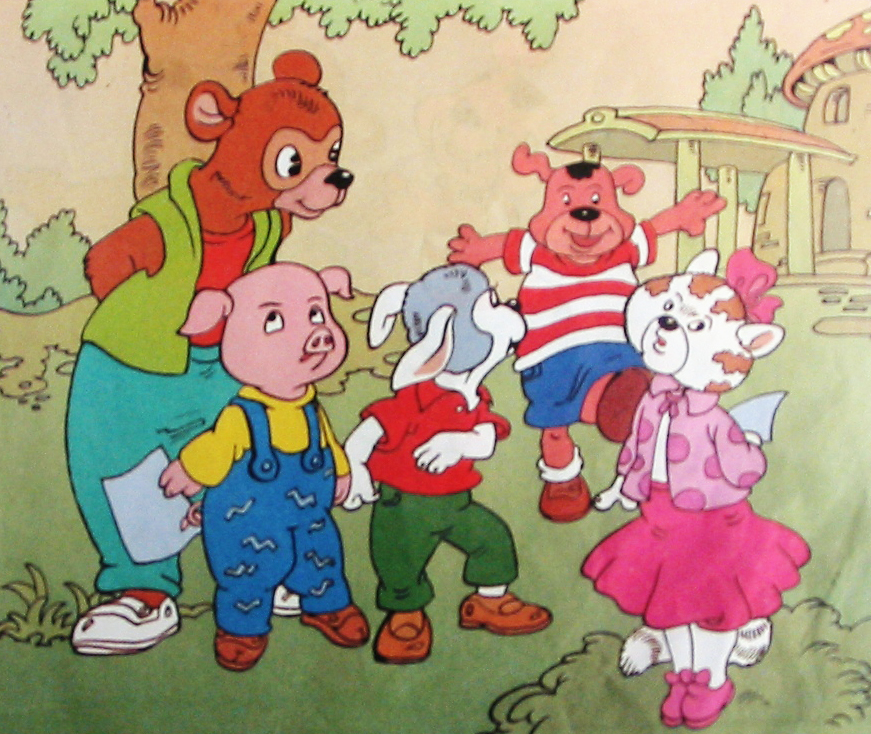 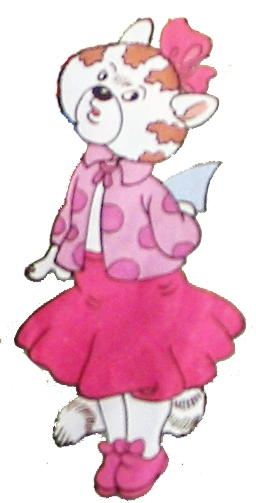 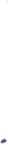 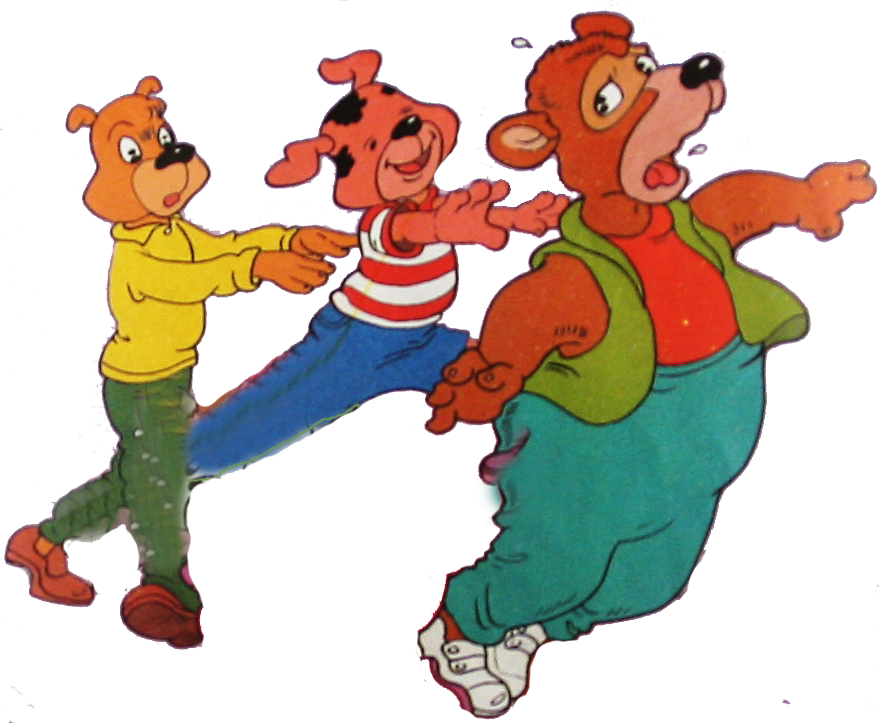 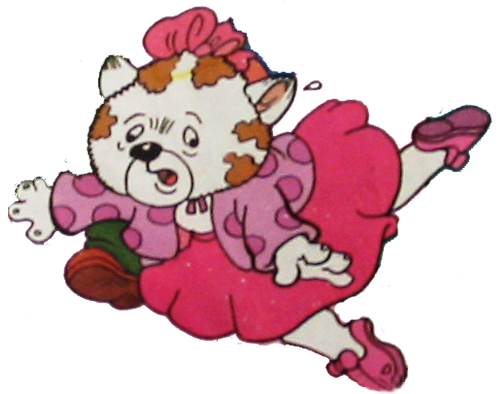 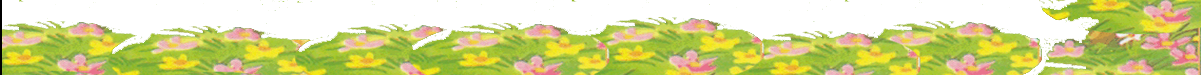 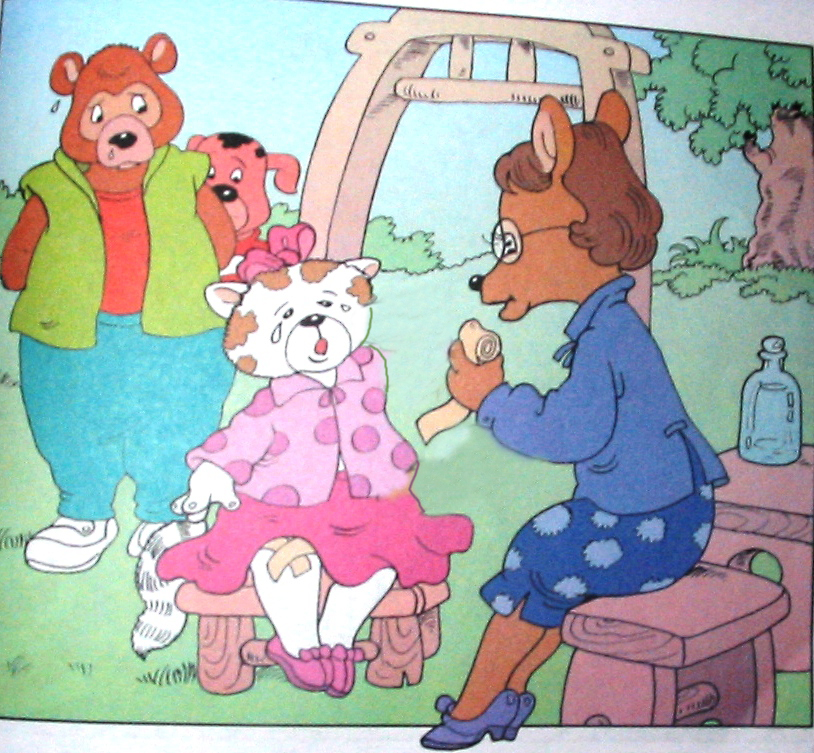 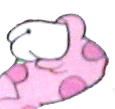 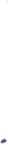 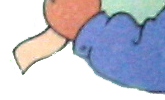 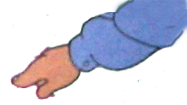 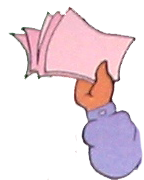 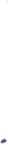 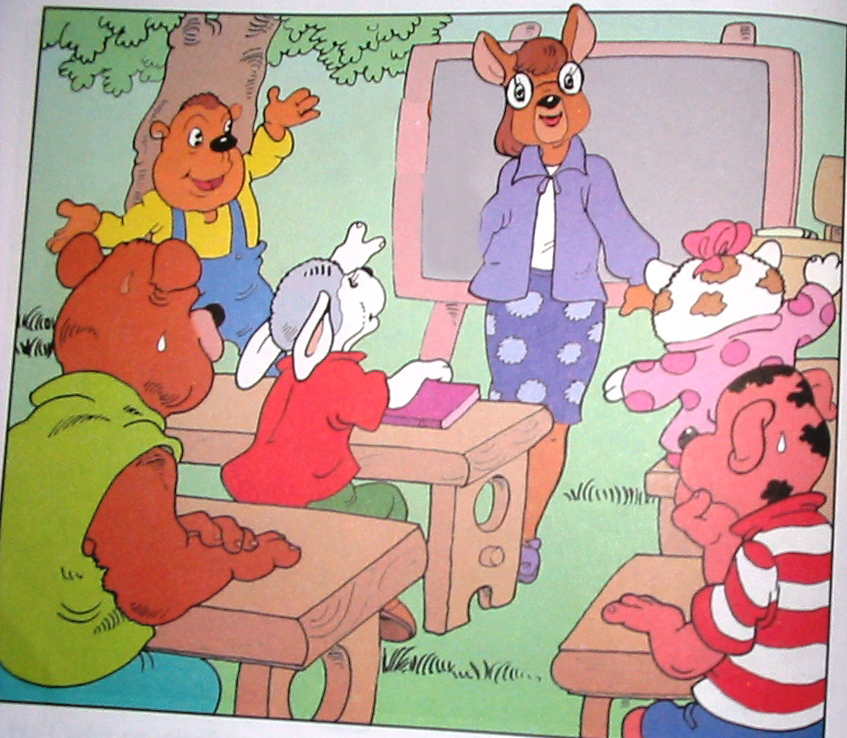 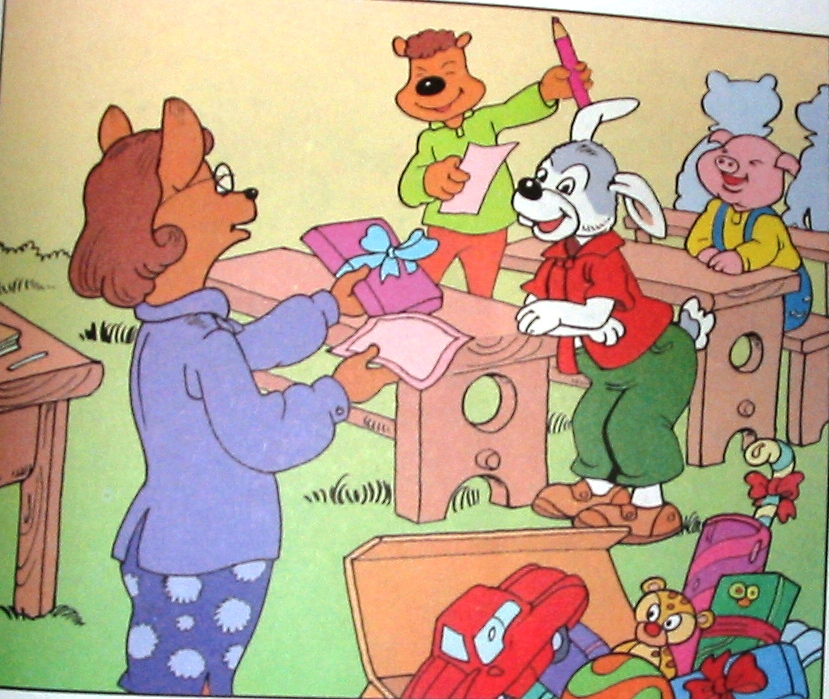 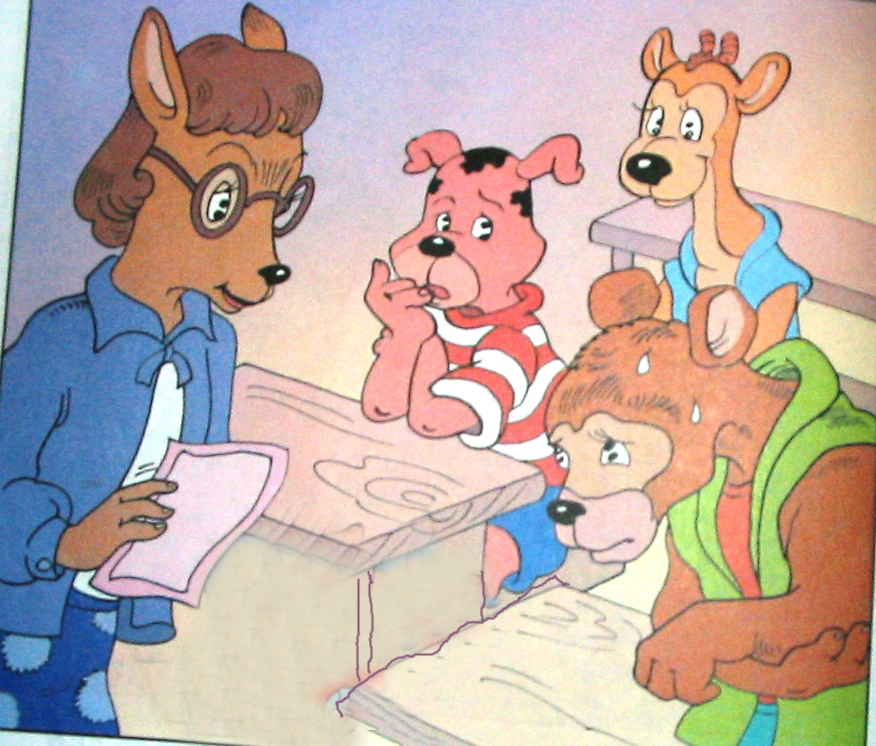 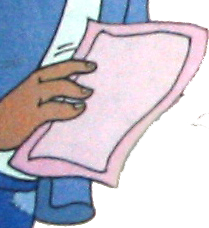 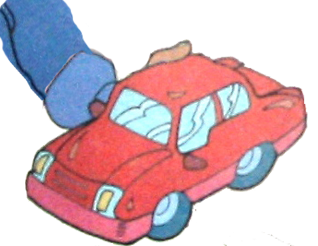 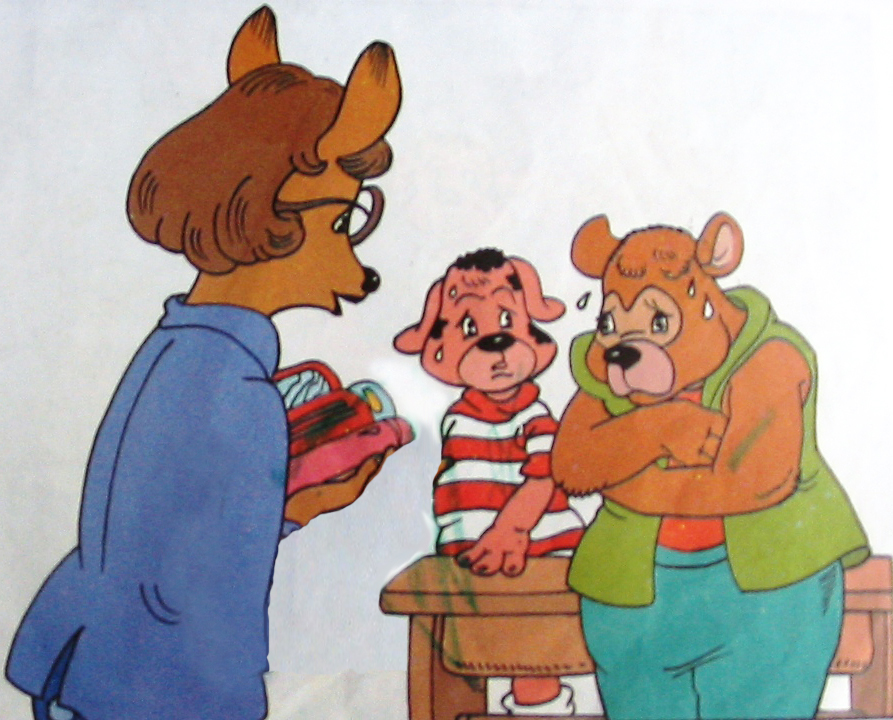 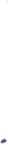 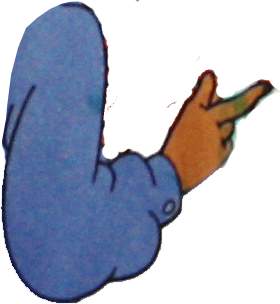 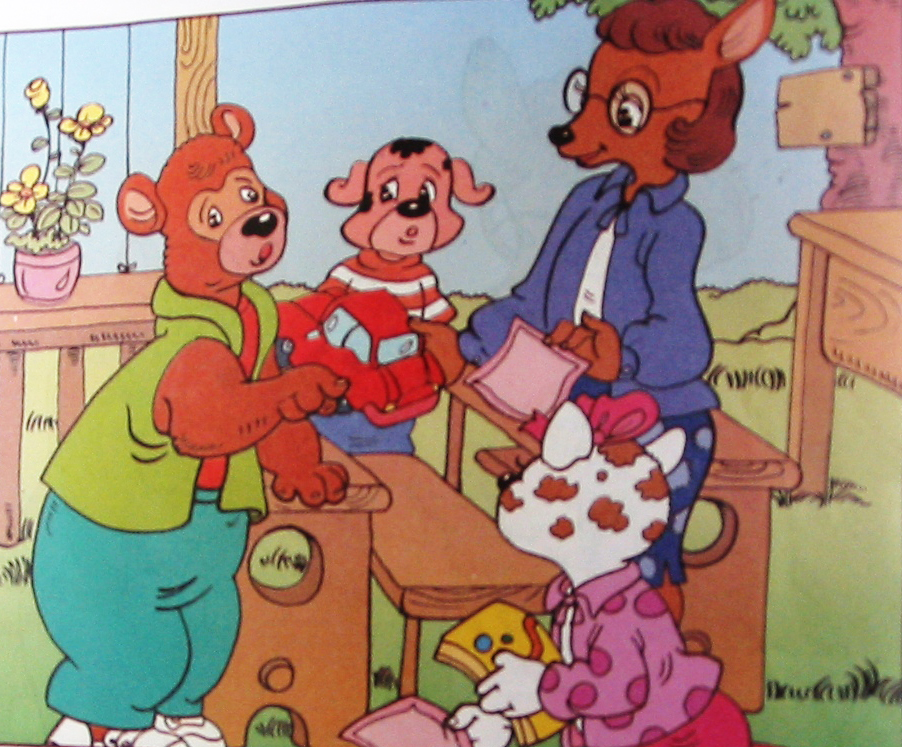 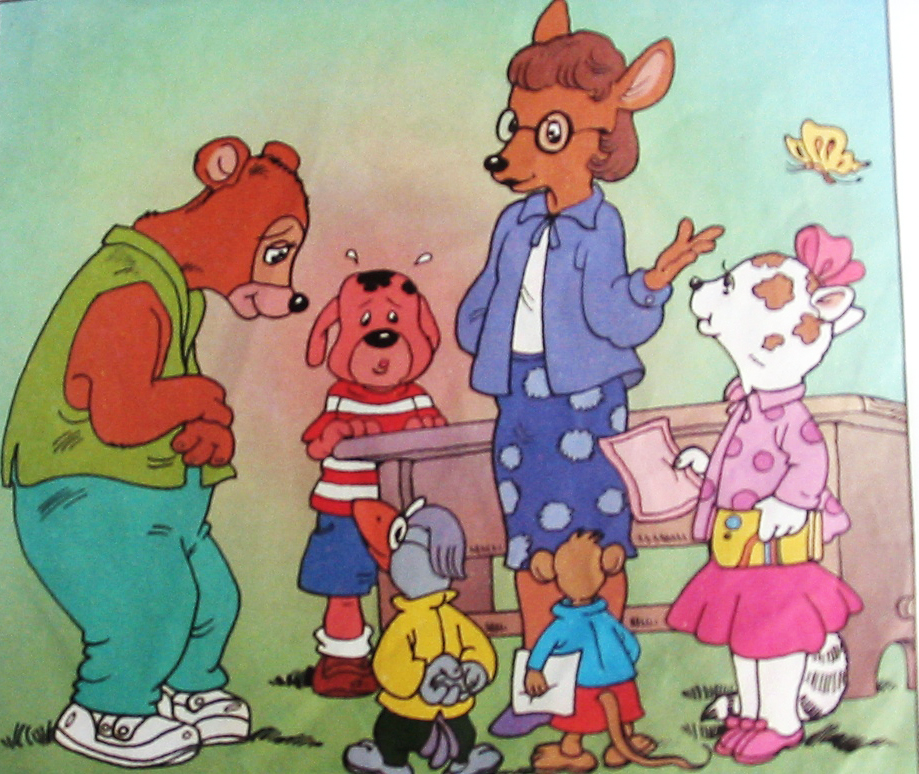 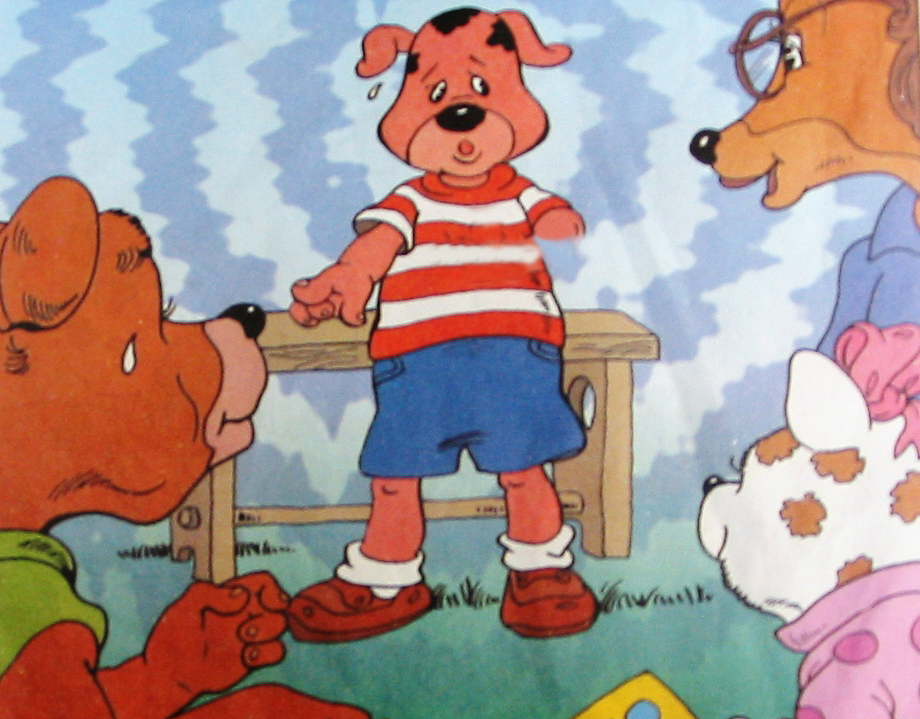 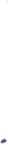 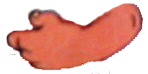 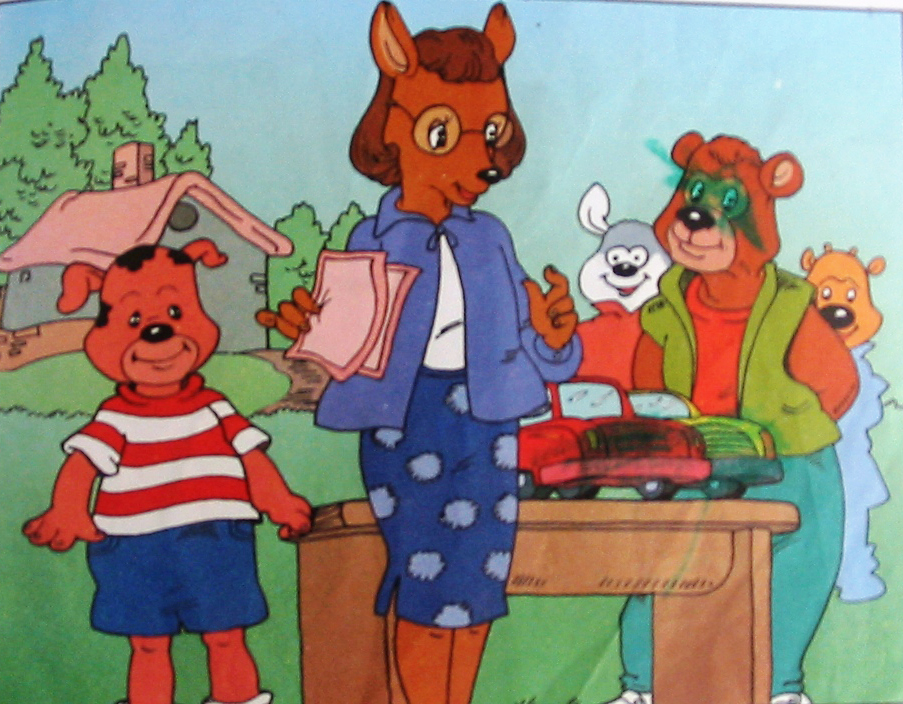 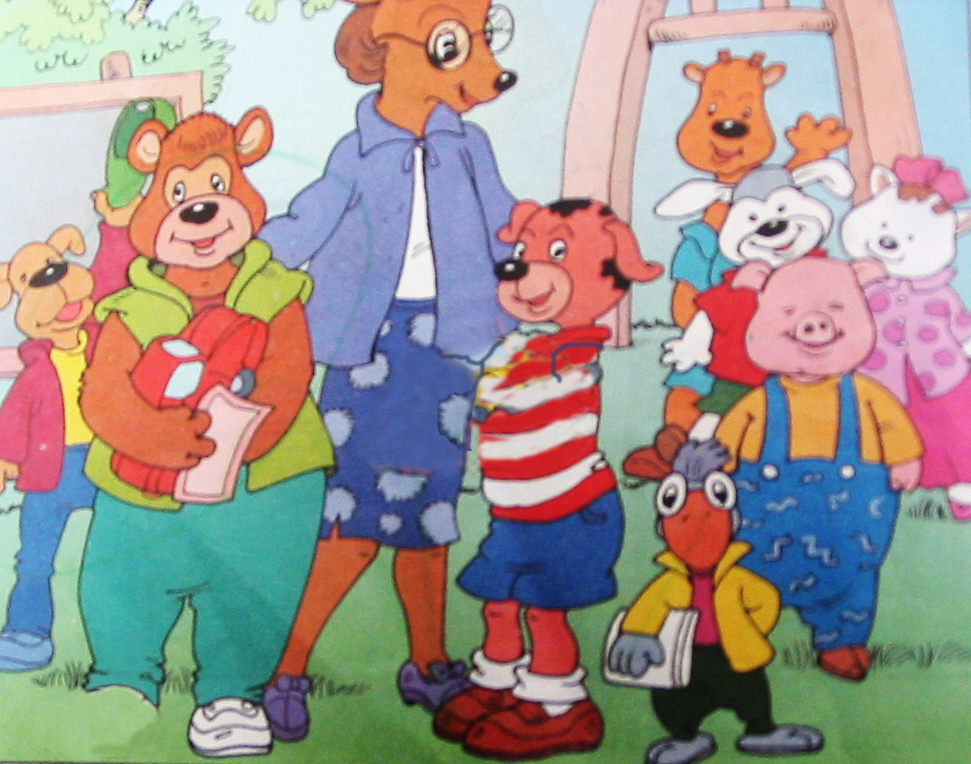 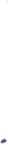 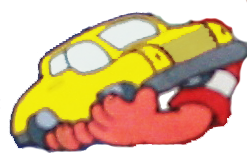 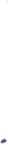 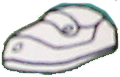 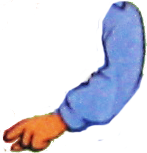 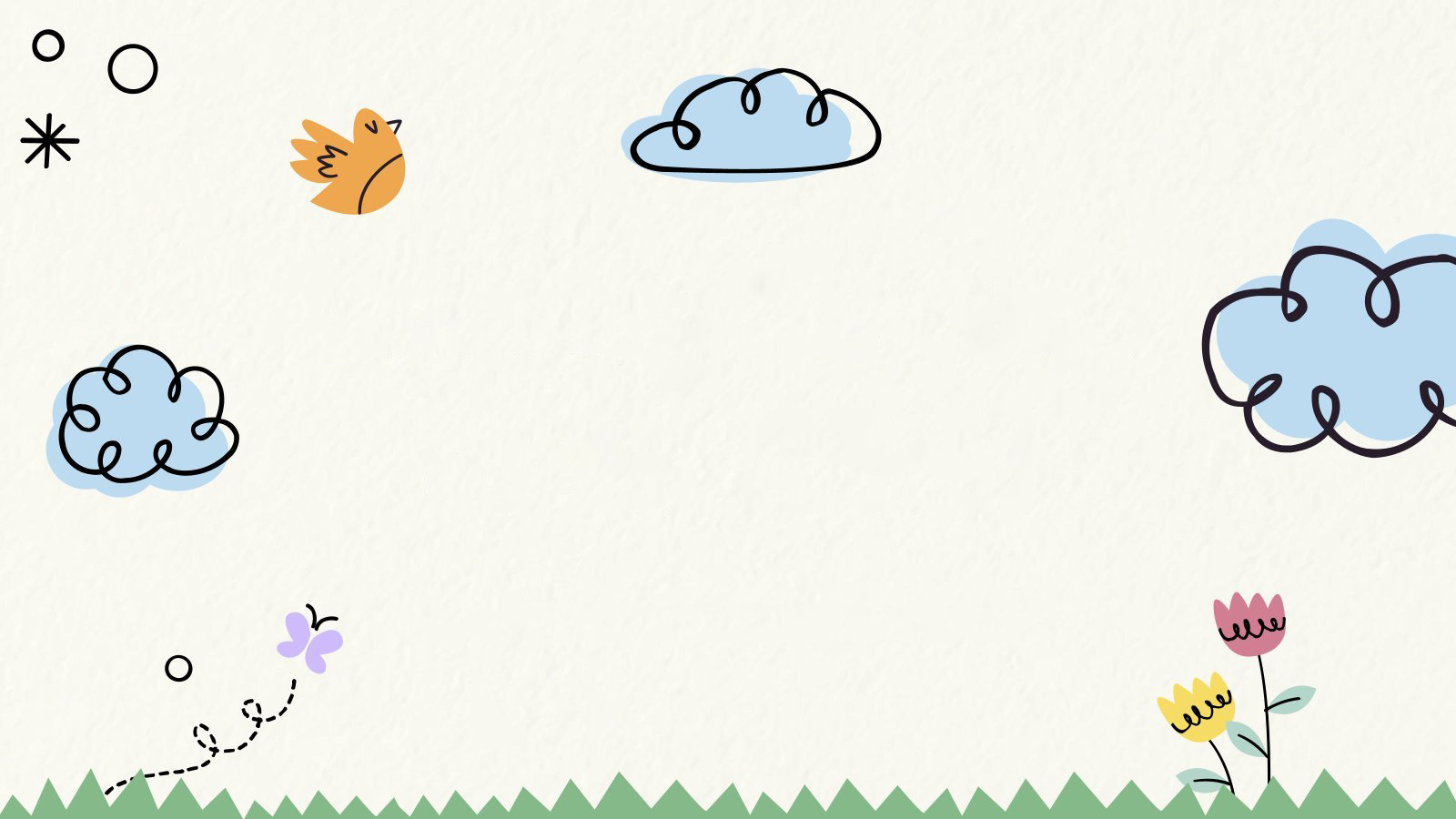 Đàm thoại
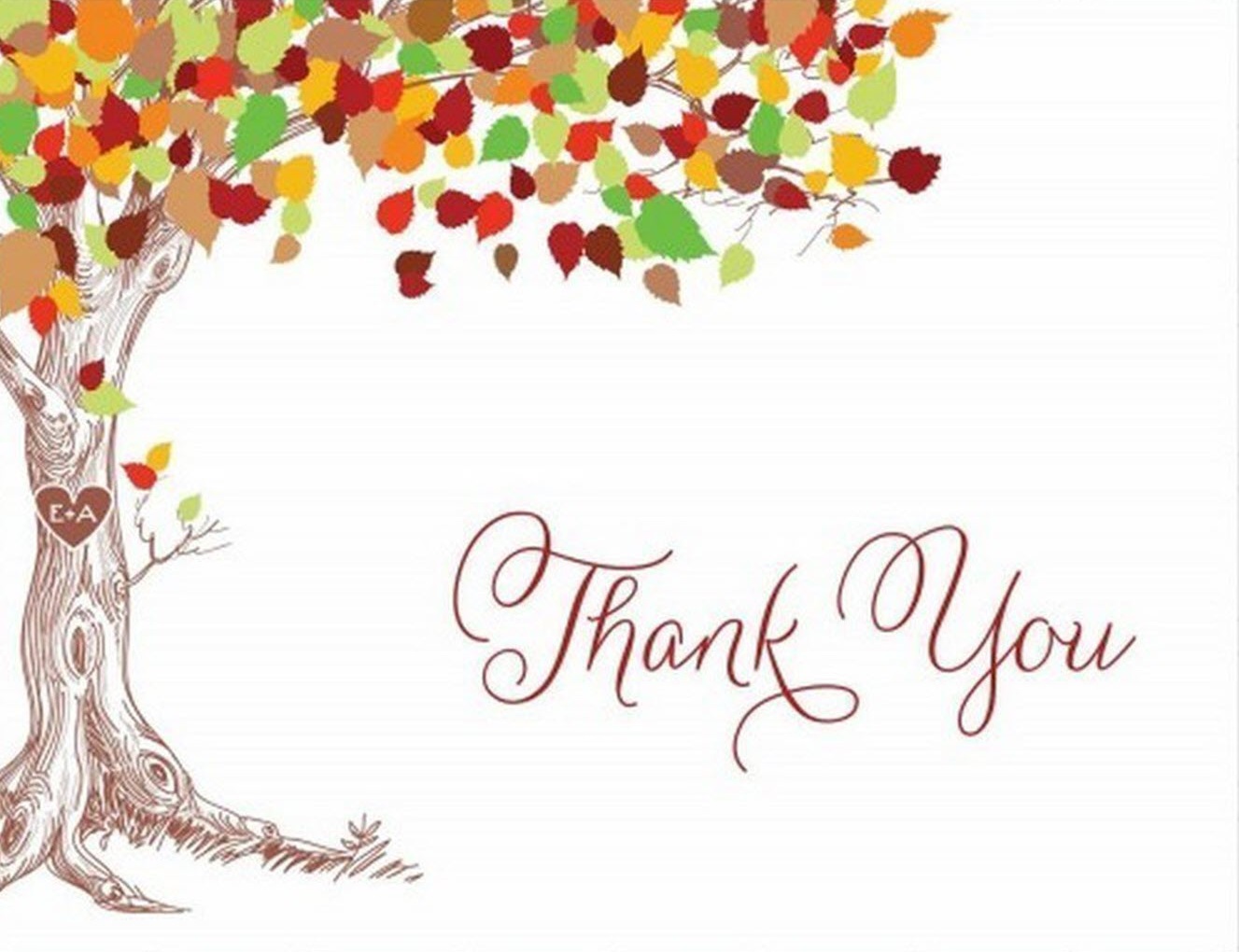